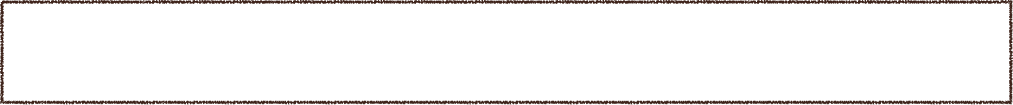 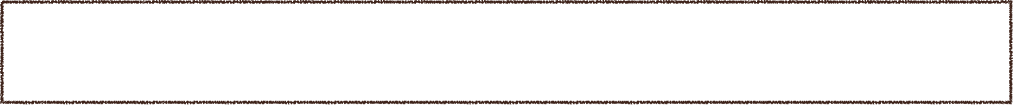 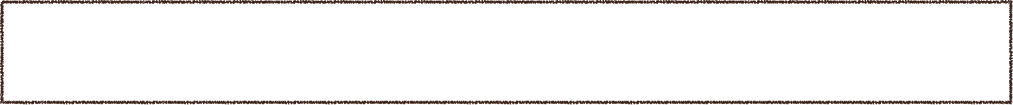 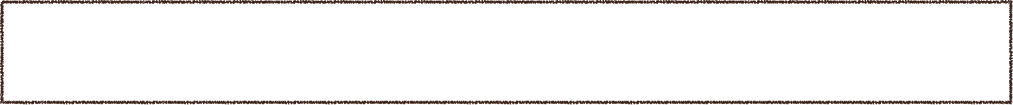 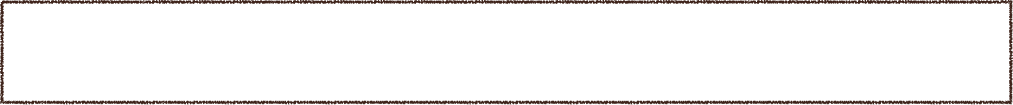 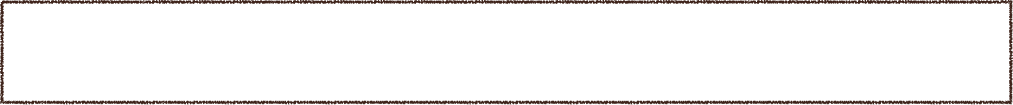 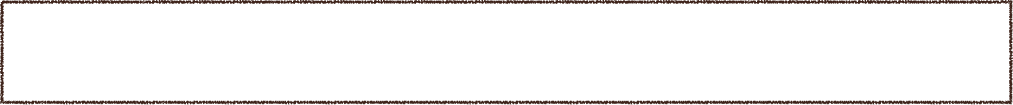 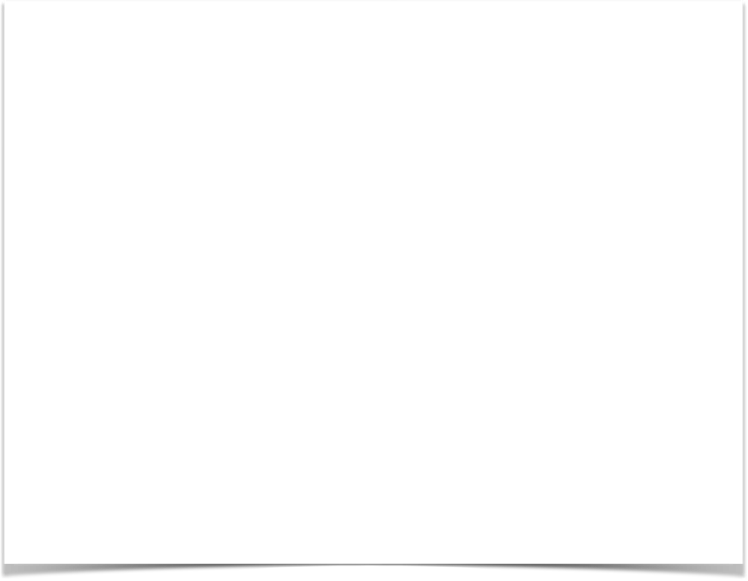 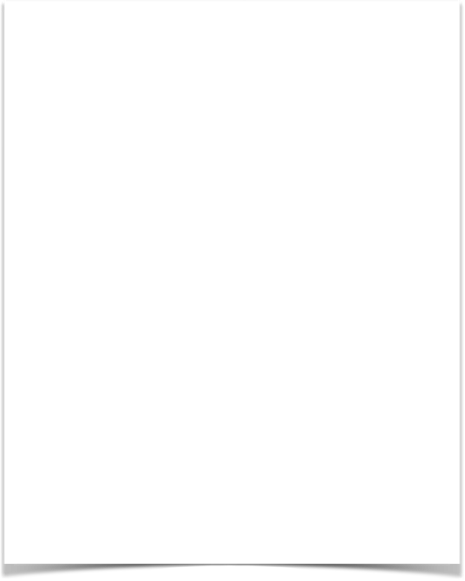 Abstract
Research and Methods
Nubia
Greece
Rome
Works Cited
Conclusion
Ancient Egypt: Them Verses Many
        Tierney Boyd, Department of History
This was reciprocated around 750 BC when Kush conquered Egypt, beginning the 25th Dynasty. According to Geoff Emberling during this time kings wore “a tight-fitting cap-crown, double uraeus serpents indicating rule over both Nubia and Egypt, and faint traces of a necklace ending in ram’s head amulets symbolizing the Nubian form of the god Amun” which is  different from the traditional depiction of Amun and nemes headdress that returned in the 26th Dynasty.
Ancient Egypt continues to be one of the most intriguing and influential civilizations the world has had. Through the progression of time, various events have caused Egypt to change and alter others. Throughout ancient Egypt’s extensive history, from the predynastic period to the Ptolemaic period and Roman rule, many people from different regions have held positions of power contributing to the expansion, alteration, or complete abandoning of customs and traditions which lasted for a generation or a lifetime. These positions of power were acquired by many diverse means, including but not limited to marriage, war, and peaceful resolutions. Egyptian identity and culture were affected by the invasions of its neighbors and foreign foes. This project explores Egypt’s past intrusions while understanding how these events affected Egyptian identity and ignited cultural shifts.
After Cleopatra VII’s lost at the Battle of Actium and her death Octavian (Augustus) took control of Egypt. During his conquest Octavian used Cleopatra’s portrayal as the goddess Isis to his advantage for rallying support. Once in control of Egypt, Octavian only acknowledged some of the Egyptian gods and made sure Egyptian cults could not perform rites within the pomerium in order to protect Roman Identity. Eventually this was extended to within a mile of the pomerium, many Egyptian gods were banned and many temples were destroyed. For Octavian Egyptian culture was only used to benefit him. Rome’s control over Egypt strengthened Hellenism, and gave the Greeks privileges Egyptians were denied. According to Bell, “The native Egyptians, on the other hand, were treated frankly as a conquered race, paid the full poll-tax and could not enter the army”.
Top: Fig. 4. Facsimile painting depicting Nubian tribute presented to a king. Original New Kingdom, Dynasty 18 (ca. 1353–1327 B.C.). From Thebes, tomb of Huy. Facsimile by Charles K. Wilkinson, ca. 1923–27. Tempera on paper, H. 182 cm (71 5/8 in); W. 524 cm (206 5/16 in). The Metropolitan Museum of Art, New York, Rogers Fund, 1930 (30.4.21). Bottom left: Fig. 5. The temple of Soleb built by Amenhotep III (ca. 1390–1352 B.C.) in Upper Nubia. Photo by Artur Brack. Bottom right: Fig. 6. Figure of a kneeling Kushite pharaoh. Late Period, Dynasty 25 (ca. 713–664 B.C.). From Egypt and Sudan, Nubia. Bronze, precious-metal leaf, H. 7.6 cm (3 in.); W. 3.2 cm (1 1/4 in.); D. 3.6 cm (1 3/8 in.). The Metropolitan Museum of Art, New York, Purchase, Lila Acheson Wallace Gift and Anne and John V. Hansen Egyptian Purchase Fund, 2002 (2002.8)
Terracotta neck-amphora (jar)
ca. 530 B.C.
Attributed to an artist near Exekias 
Obverse, Apollo between Hermes and goddess
Reverse, Memnon between his Ethiopian squires
https://www.metmuseum.org/art/collection/search/246725
Ancient Egypt continues to be an influential civilization that will be studied for many more year to come for better understanding. Egypt was in a give and take relationship with Nubia who adopted many of its traditions and customs even though they did not identify similarly. As time progressed Egypt was conquered by the Greeks and Romans who had an extensive impact on Egyptian culture and identity that has had lasting effects.
Ancient Egypt was researched, such as marriage practices, trading, art,  12th and 25th dynasties, and the Greco-Roman Period. The Kingdom of Kush was researched, such as pharaohs, gods, art, and lack of representation. The Greco-Roman Period was researched, such as Ptolemy pharaohs, Roman emperors, religion, racial identity and marriage practices.
Alexander the Great conquered Egypt and upon his death his empire was split amongst three generals. Egypt came under the control of Ptolemy, starting the Hellenization of Egypt. According to Idris Bell, “The policy of the first three Ptolemies was strongly Macedonian and Hellenic; they treated the natives frankly as a conquered race and kept a tight hold on the priesthood”. The heavy influence and preference of Greek language, art, religion, and laws by the first Ptolemies permanently altered Egyptian traditions and customs. During the Ptolemaic period rulers begin marrying full or half sisters. This practice was reserved for royalty and was not particularly common in previous dynasties even though there are cases of this occurring. Greeks, such as Herodotus in 2.104, and Romans viewed Egyptians as black contrary to how they self-identified and were grouped with the Aithiopians.
Little is attributed to or truly known about Nubia and the Kingdom of Kush. This is due to the previous belief that a black culture was not capable of the civilization that was achieved. However, Nubia indeed had its own culture that was separate from its neighbor, Egypt, even though many Egyptian elements were embraced. Egyptian art, which had a different style than Nubian art, often depicted the people of Nubia to be very dark in contrast to the light brown Egyptians. During the New Kingdom, Egypt began a conquest that resulted in the occupation of Nubia.
Bell, H. Idris. "Hellenic Culture in Egypt." The Journal of Egyptian Archaeology 8, no. 3/4 (1922): 139-55. Accessed March 3, 2021. doi:10.2307/3853691
Emberling, Geoff. “Exhibiting Ancient Africa at the Museum of Fine Arts, Boston: “Ancient Nubia Now” and Its Audiences.” American Journal of Archaeology 124, no. 3 (2020): 511-19. Accessed February 15, 2021. doi:10.3764/aja.124.3.0511.
Middleton, Russel. “Brother-Sister and Father-Daughter Marriage in Ancient Egypt.” American Sociological Review 27, no. 5 (1962): 603-11. Accessed February 15, 2021. http://www.jstor.org/stable/2089618.
Orlin, Eric M. “Octavian and Egyptian Cults: Redrawing the Boundaries of Romanness.” The American Journal of Philology 129, no. 2 (2008): 231-53. Accessed February 15, 2021. http://www.jstor.org/stable/27566703.
Samuels, Tristan. “Herodotus and the Black Body: a Critical Race Theory Analysis.”  Journal of Black Studies 46, no. 7 (2015): 723-41. Accessed February 14, 2021. http://www.jstor.org/stable/24572916.